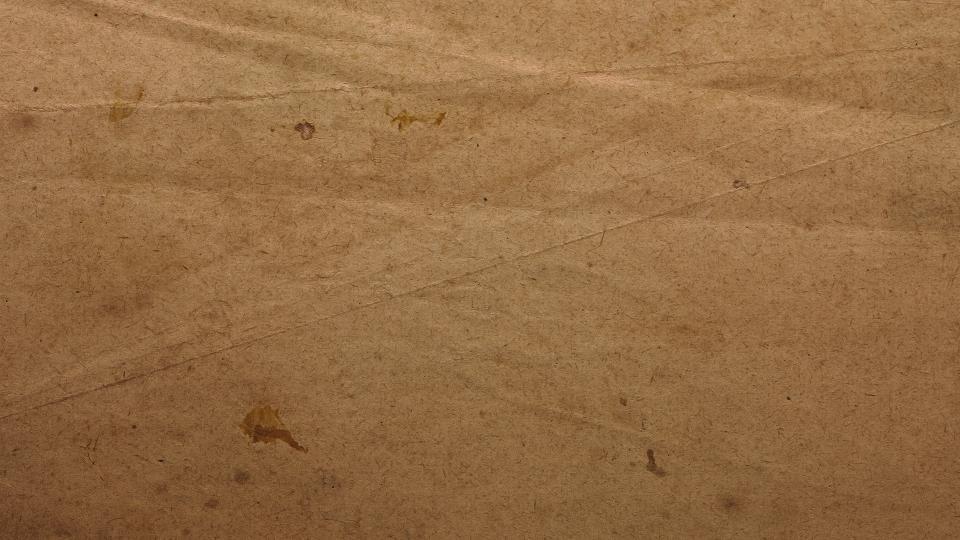 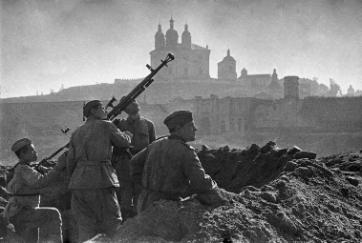 Виртуальная экскурсия
Смоленск, Ельня, Вязьма, Рославль в годы Великой Отечественной войны
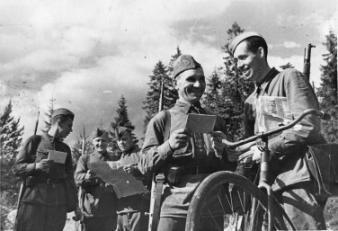 [Speaker Notes: Слайд для текста + изображение]
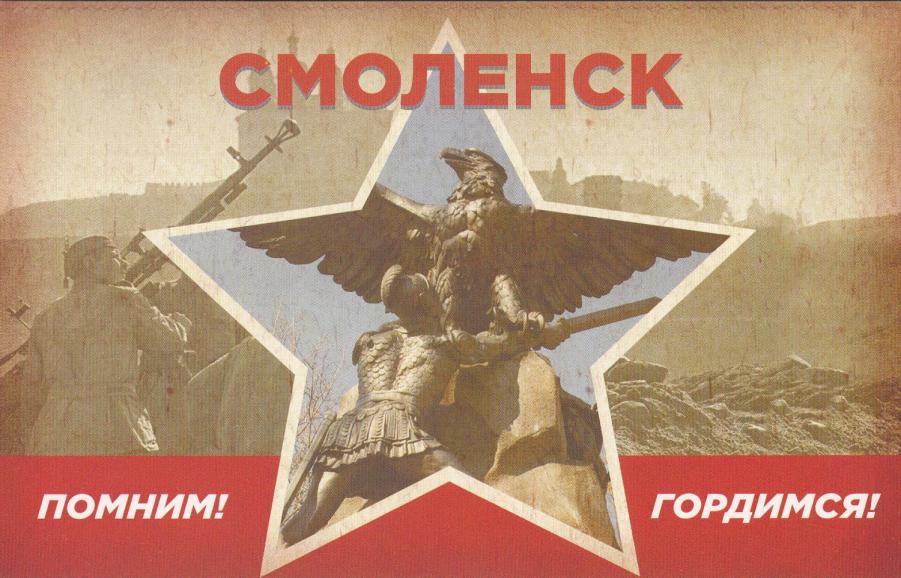 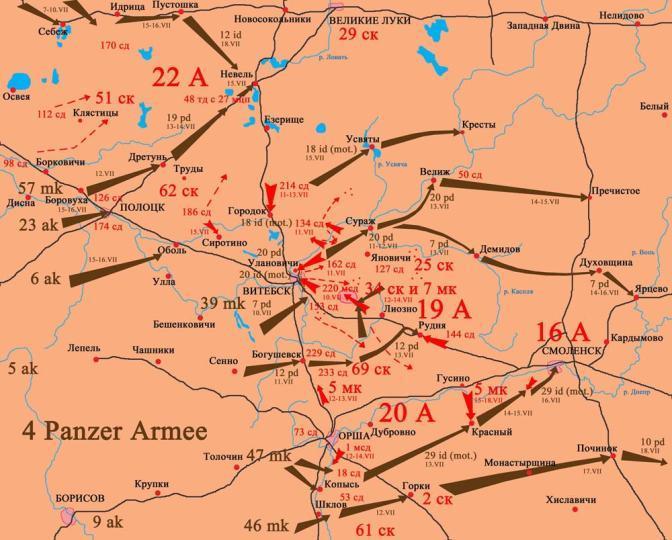 Смоленская оборонительная 
операция 
(Смоленское сражение 
1941 года)
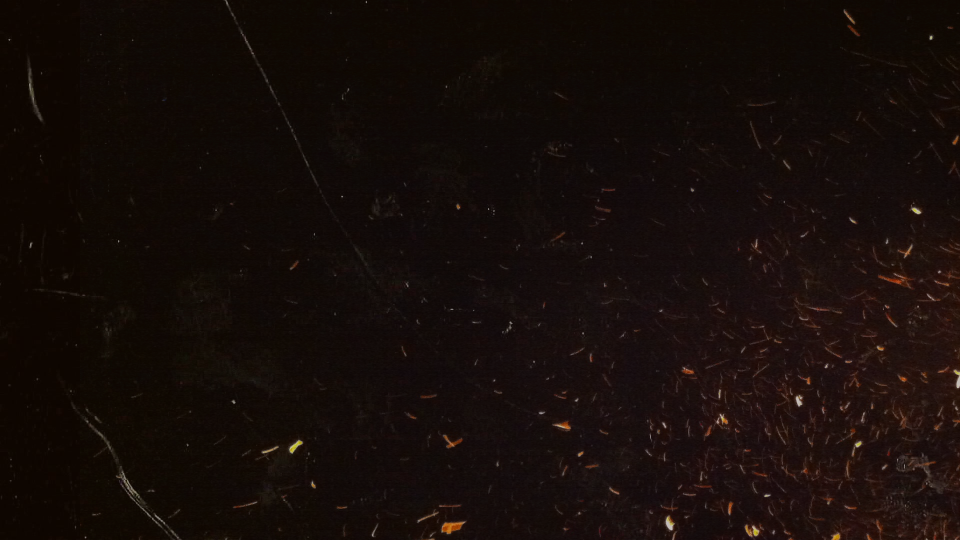 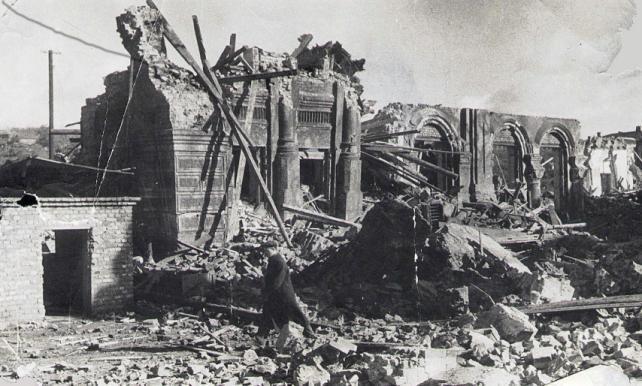 Смоленск – город, который оказался 
на пути основного удара фашистско-германских войск на Москву.
[Speaker Notes: Слайд для видео или большой фотографии]
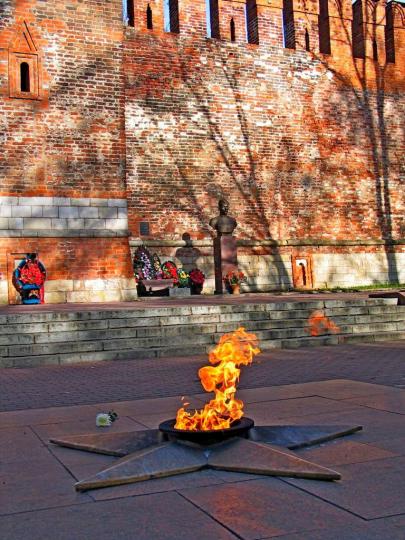 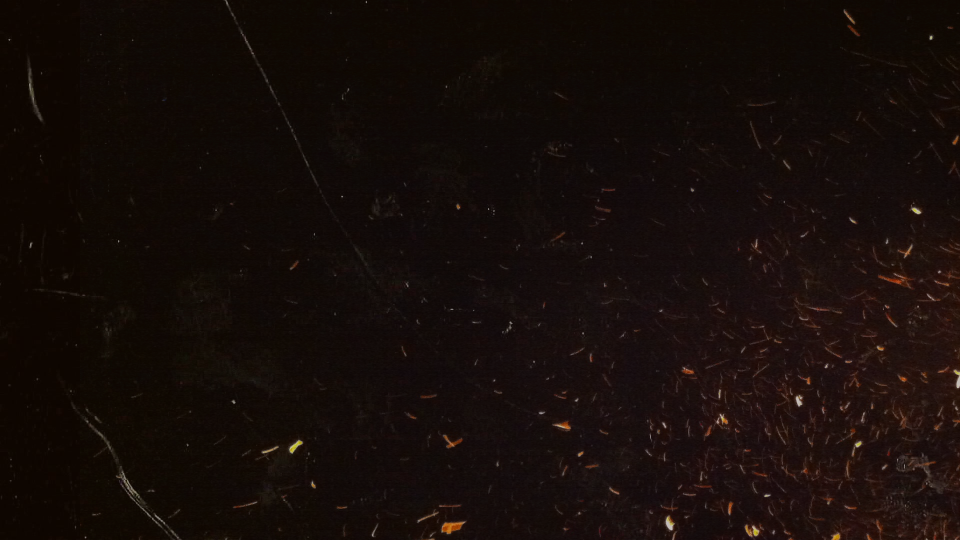 Смоленск, что в имени твоём? Тревога...
А.Т. Твардовский
[Speaker Notes: Слайд для видео или большой фотографии]
Вечный огонь 
в Сквере 
Памяти Героев
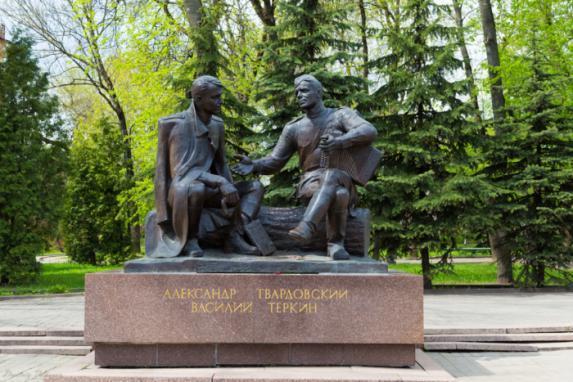 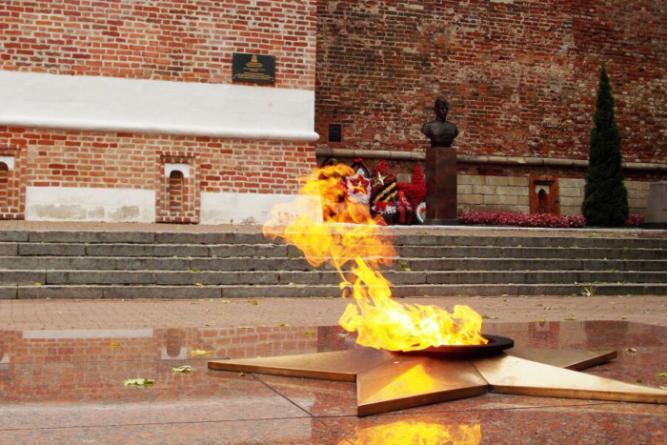 Памятник 
А.Т. Твардовскому 
и В. Тёркину
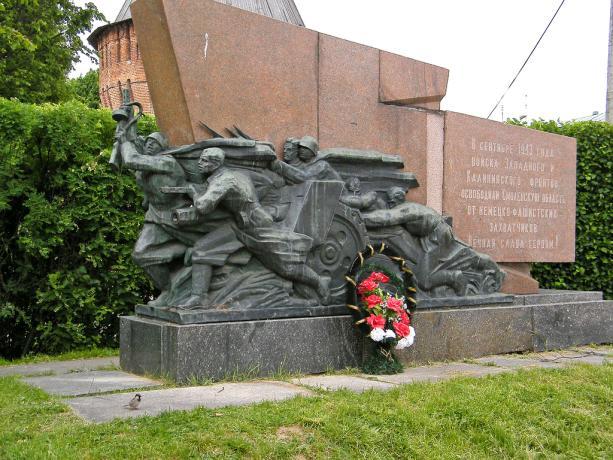 «Опалённый цветок»
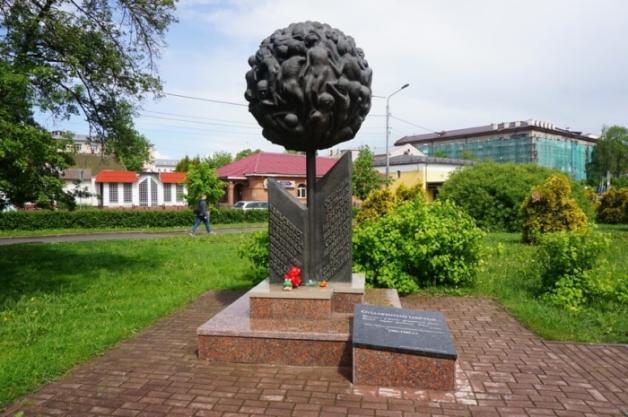 Мемориальный знак 
в честь освобождения 
Смоленщины от 
немецко-фашистских захватчиков
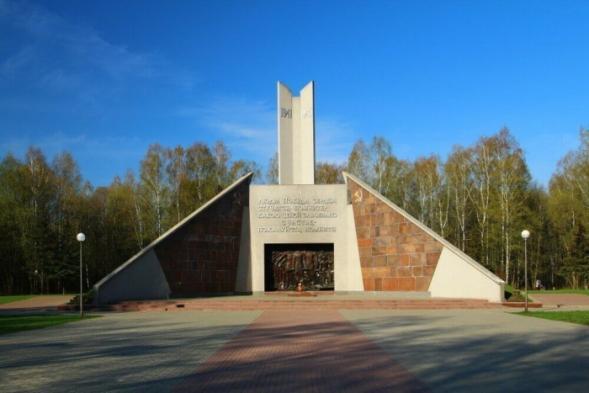 Композиция 
«Скорбящая мать»
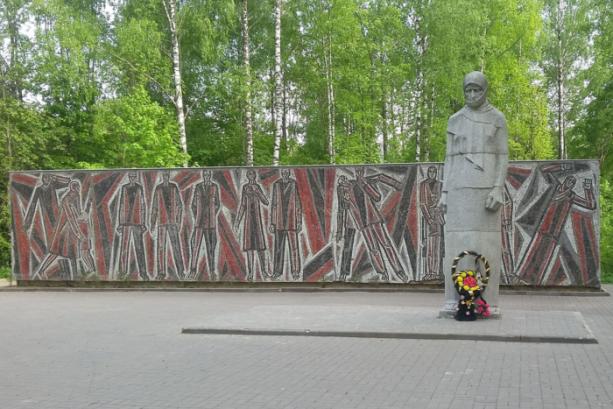 Курган бессмертия
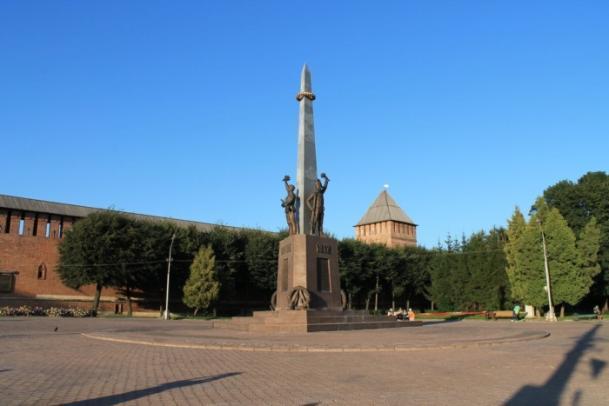 Мемориал 
воинам-
железнодорожникам
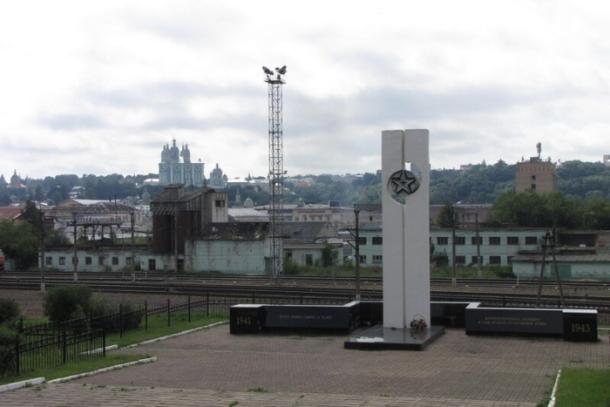 Памятник 
Воинам, защитникам 
и освободителям Смоленска
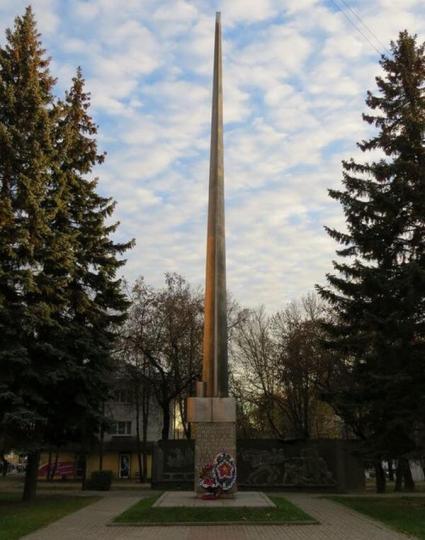 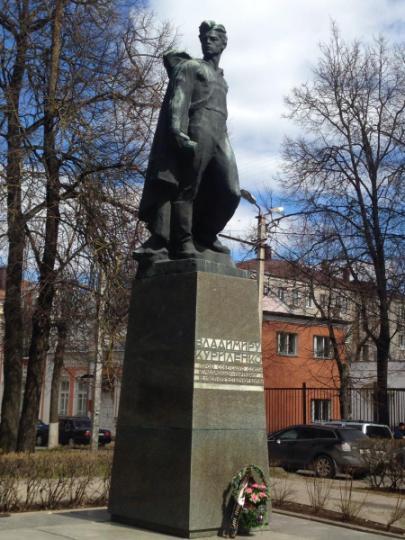 Памятник
Володе Куриленко
Обелиск «Штык»
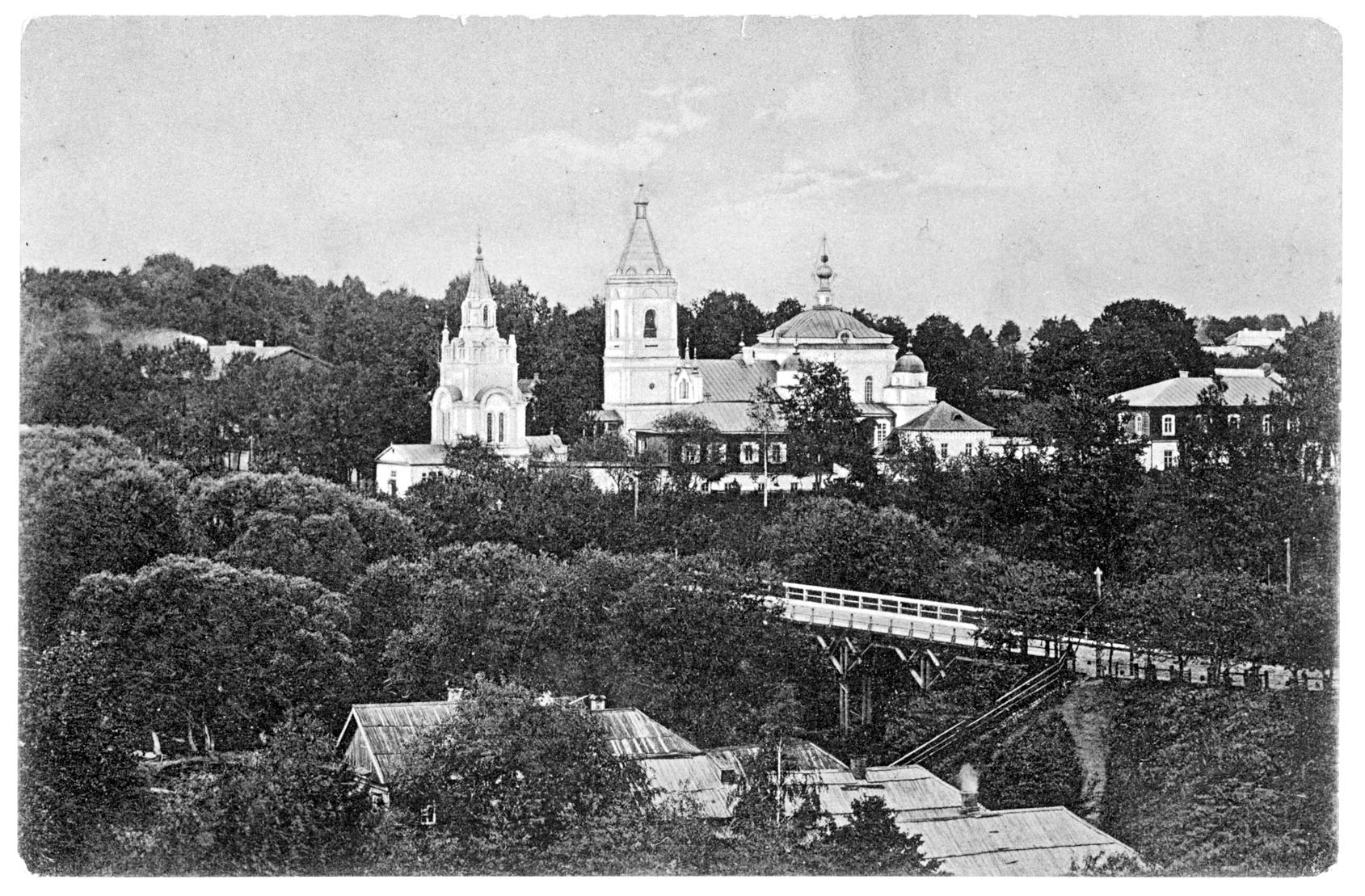 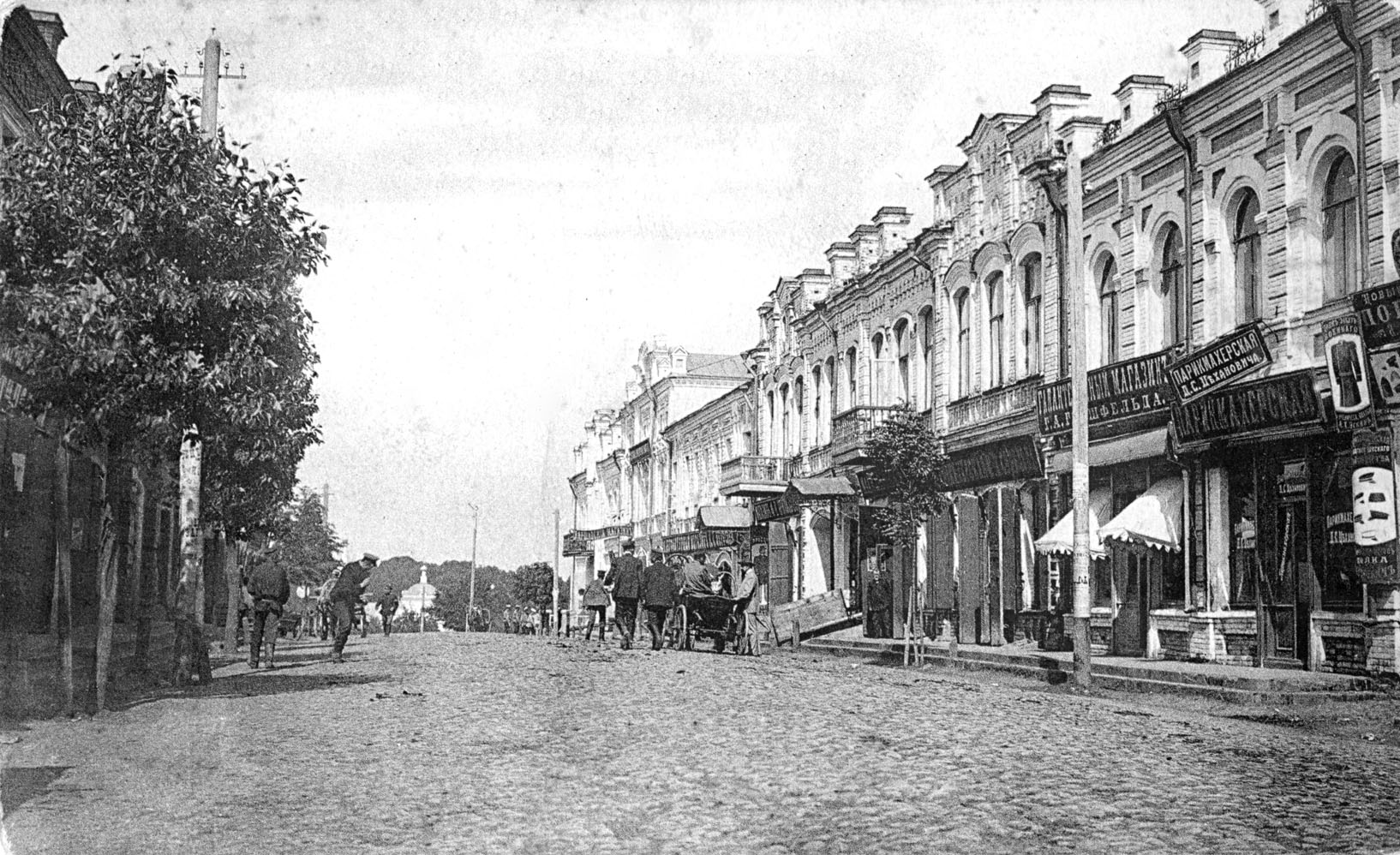 Рославль (конец 19-го века)
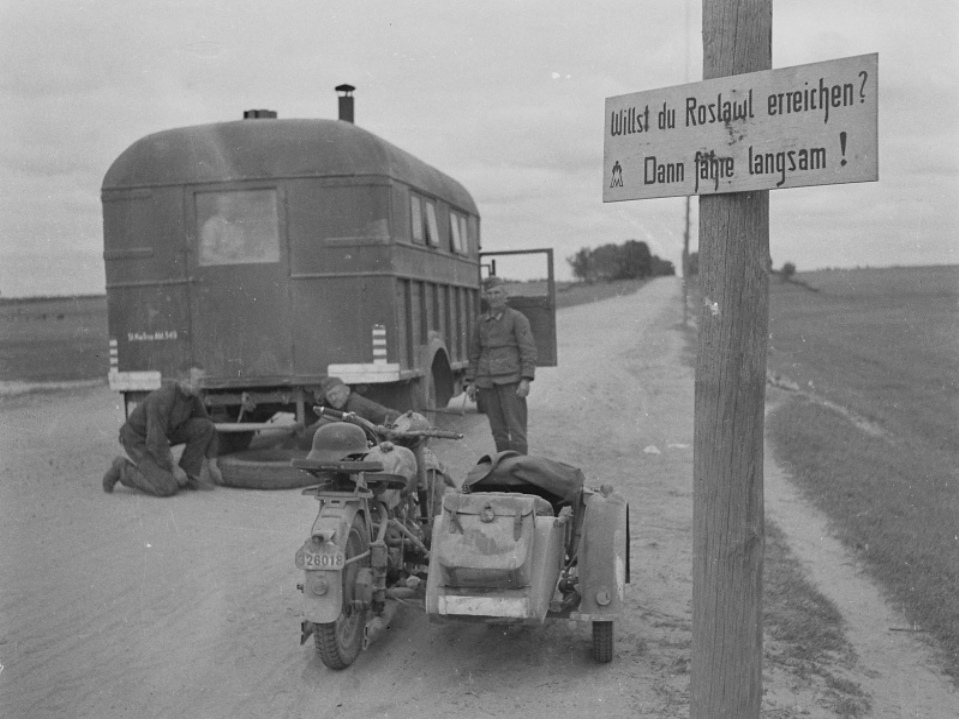 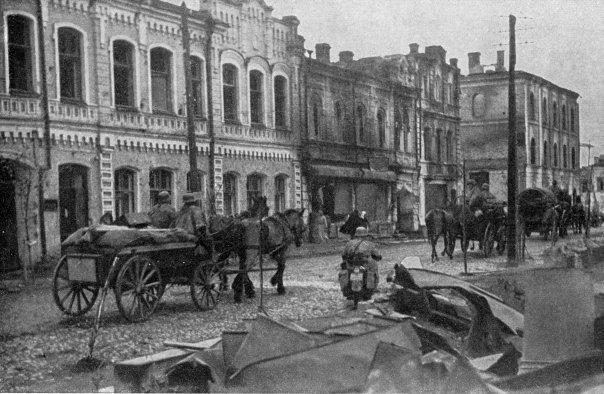 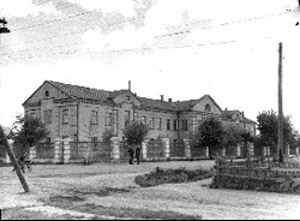 Рославльский лагерь 
военнопленных 
Дулаг № 130
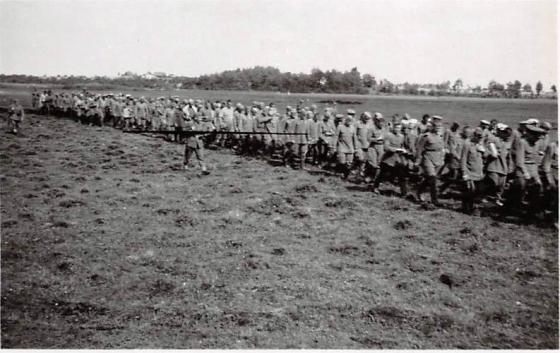 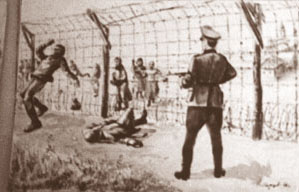 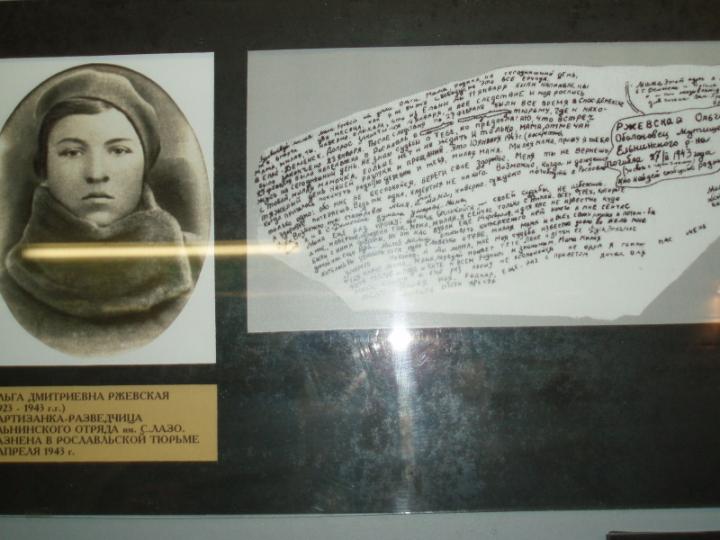 Фото и платок Ржевской Ольги 
(экспозиция Рославльского ИХМ)
[Speaker Notes: Фон с мирным небом]
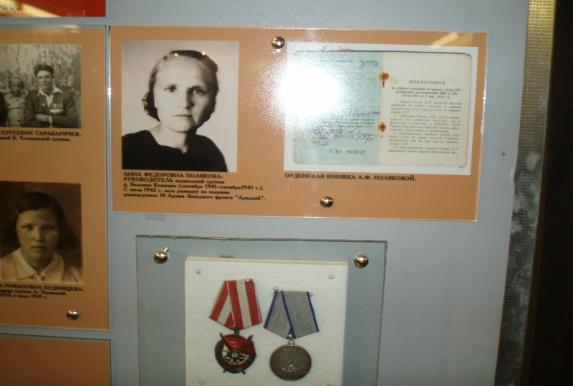 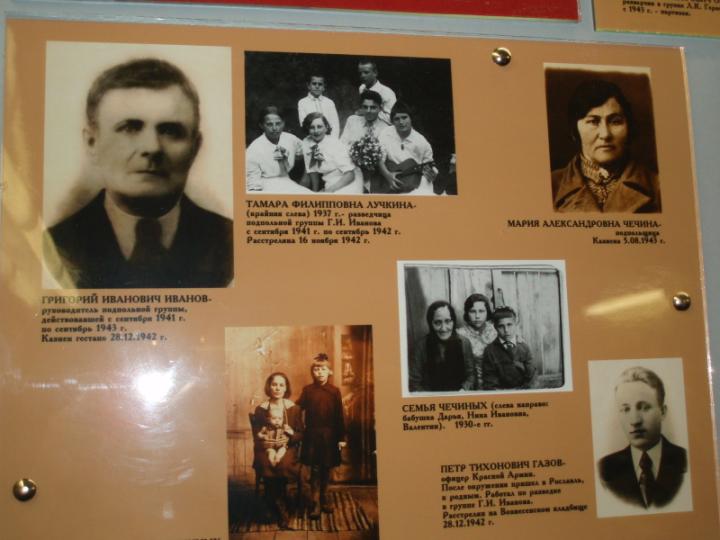 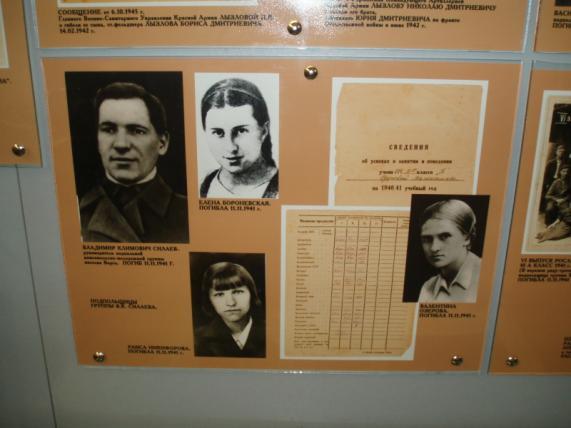 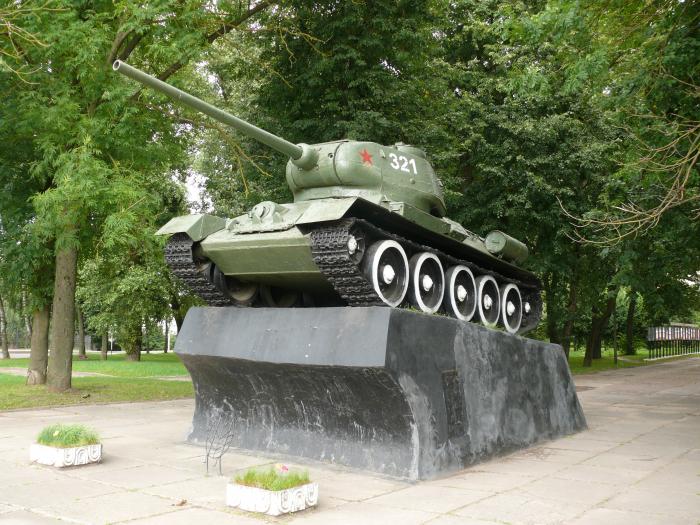 Танк-памятник Т-34
(установлен 
9 мая 
1968 года)
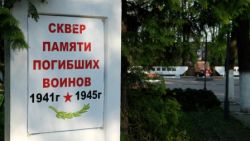 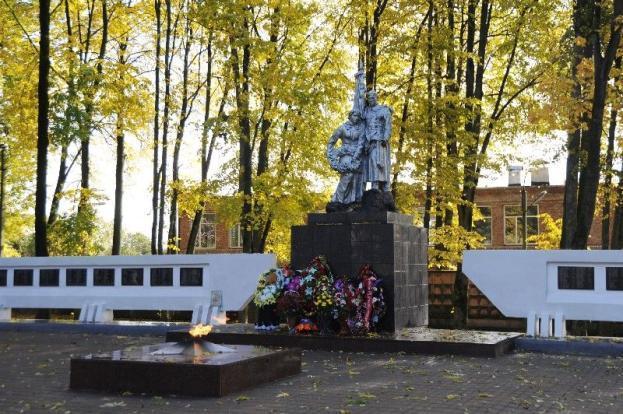 Сквер памяти 
погибших воинов
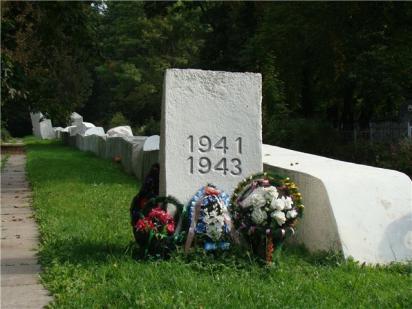 Братская могила советских 
военнопленных и гражданского населения, замученных гитлеровцами в 1941 – 1943 годах
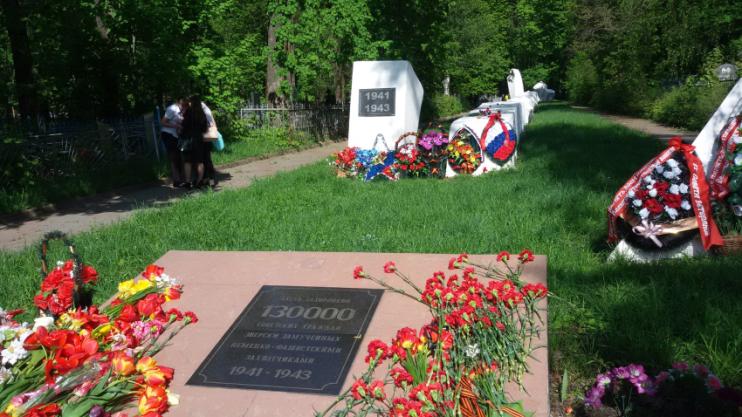 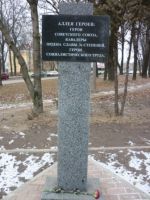 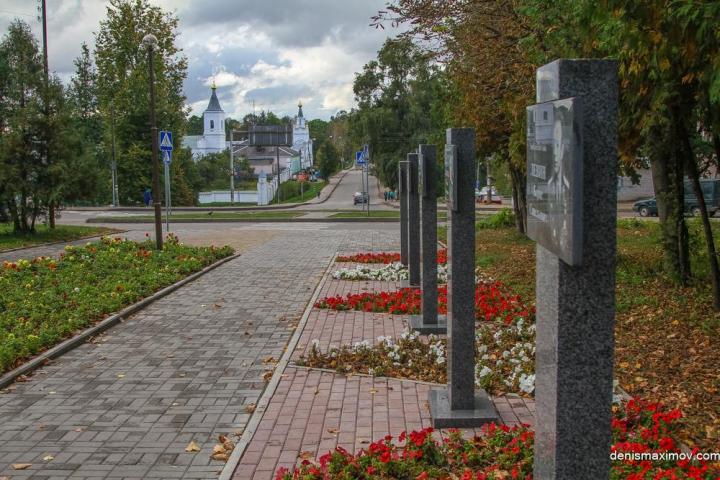 Аллея героев
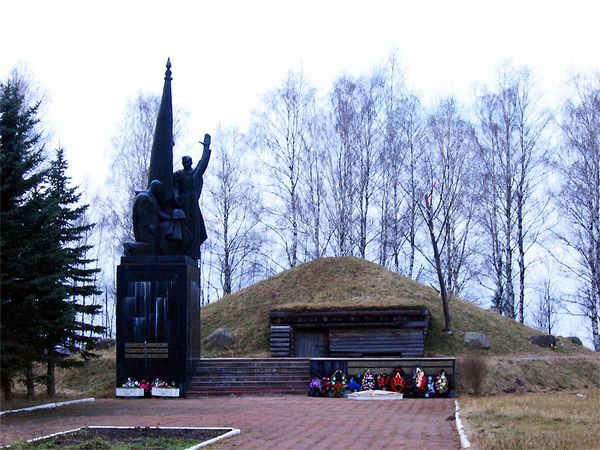 Безымянная высота 
у деревни Рубеженка 
Калужской области
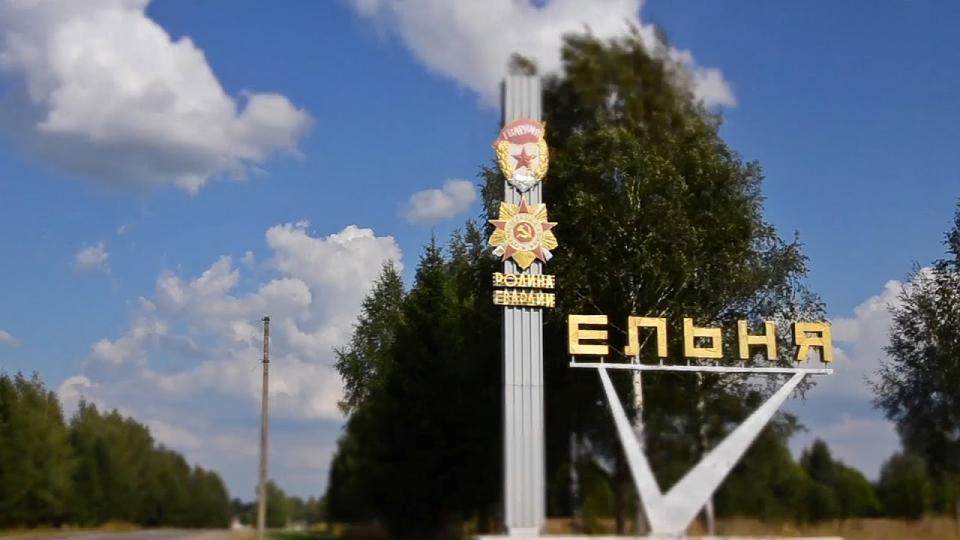 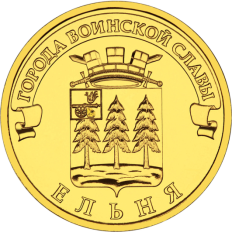 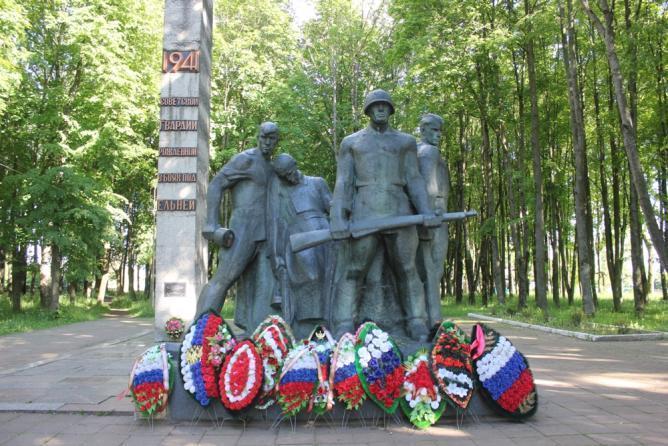 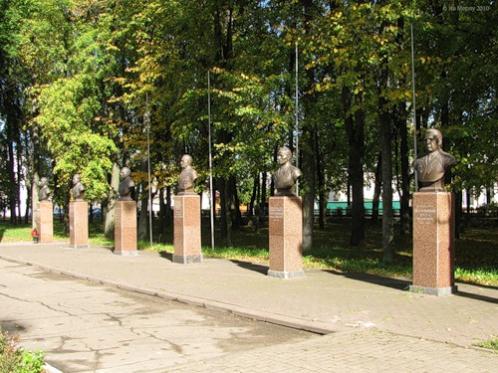 Сквер боевой Славы
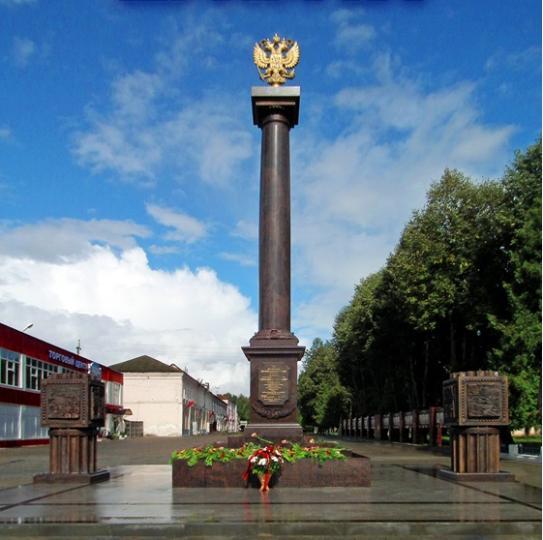 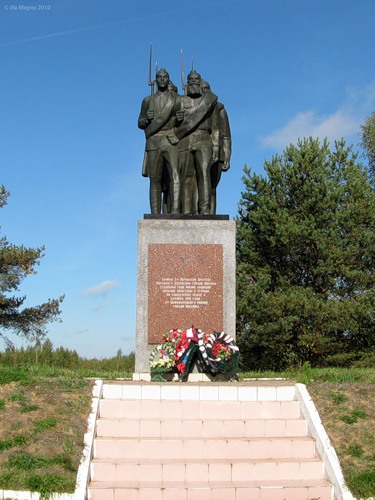 Памятник погибшим 
ополченцам 9-й дивизии 
народного ополчения
Стела «Город воинской славы»
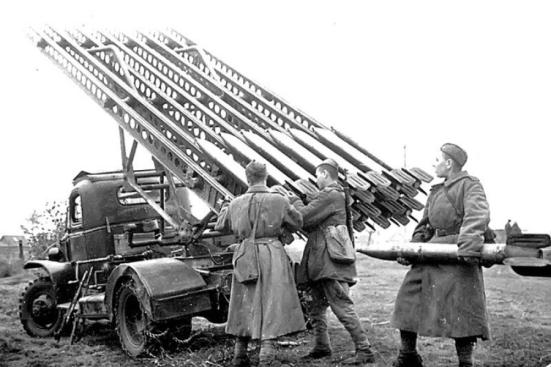 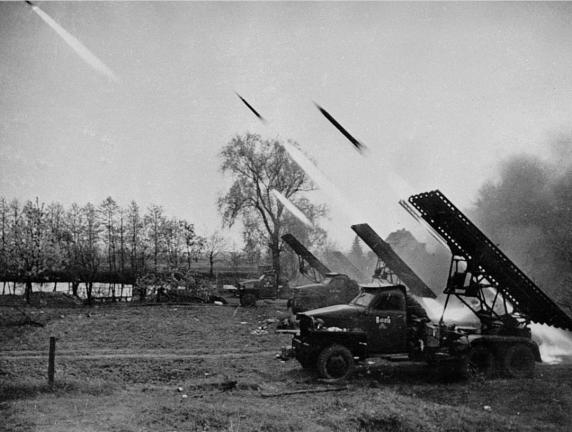 Боевая машина 
реактивной 
артиллерии БМ-13
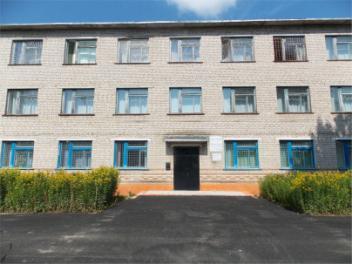 Ельнинский историко-художественный 
музей. Экспозиция личных вещей 
маршала Г.К. Жукова
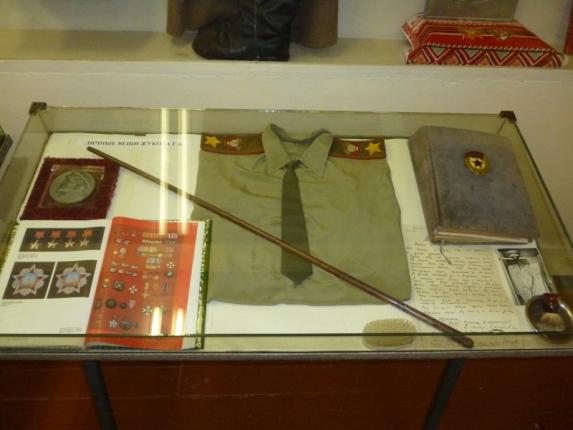 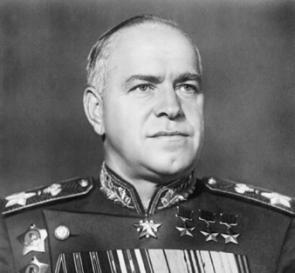 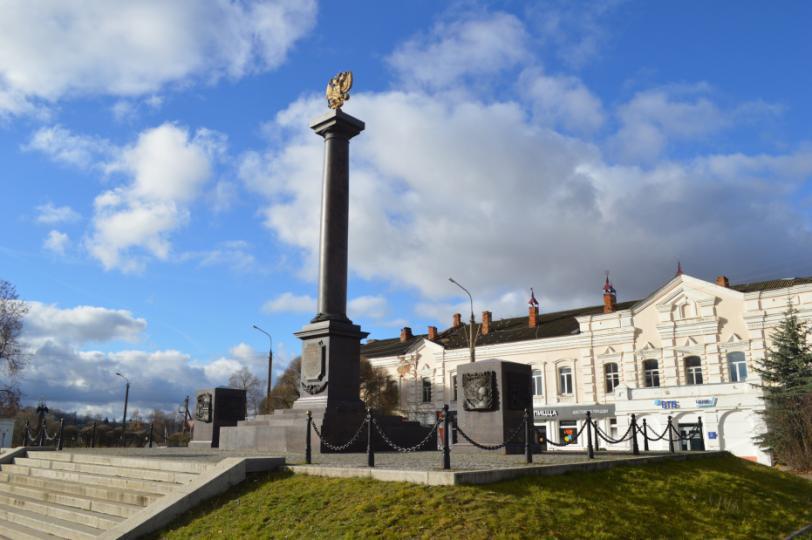 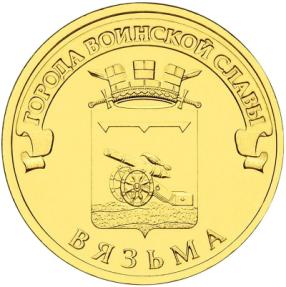 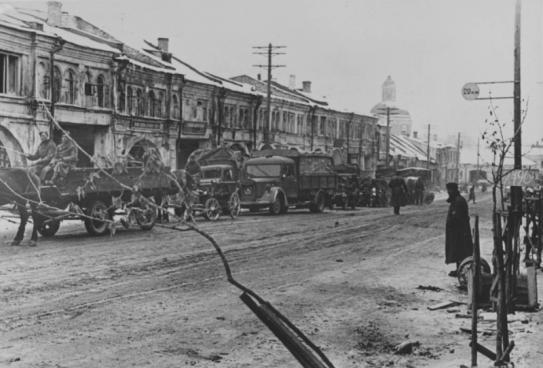 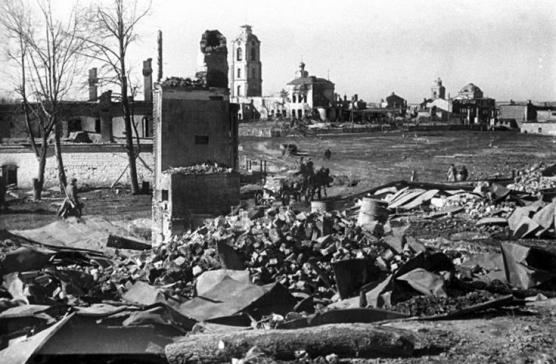 Оккупация Вязьмы, 
1941-1943 года
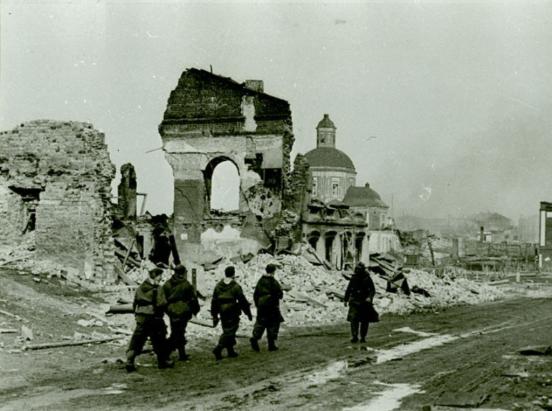 Оккупация Вязьмы, 
1941-1943 года
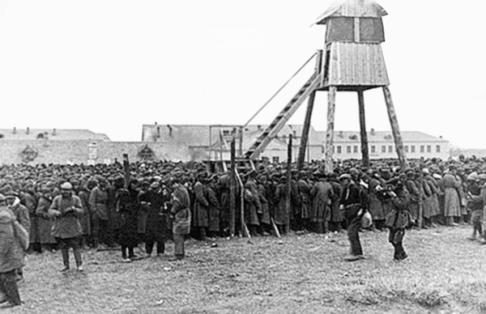 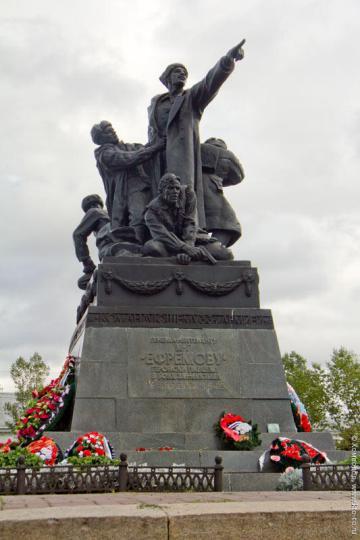 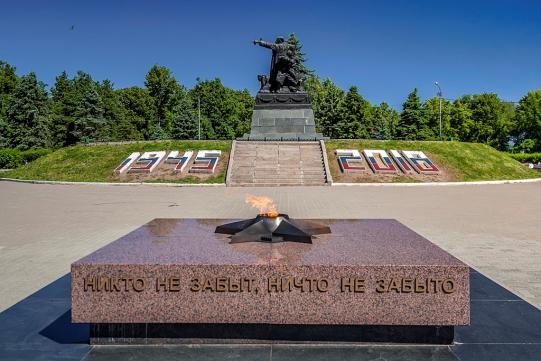 Памятник командующему 33-й армией генерал-лейтенанту Михаилу  Григорьевичу Ефремову
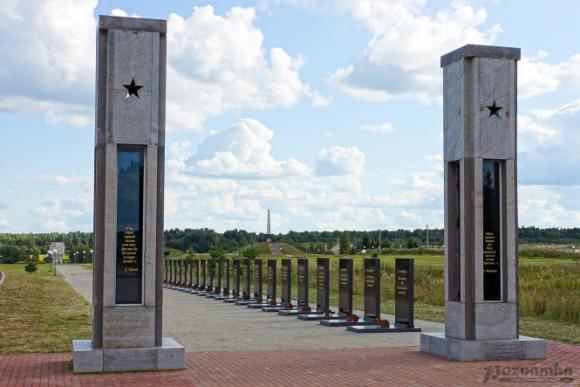 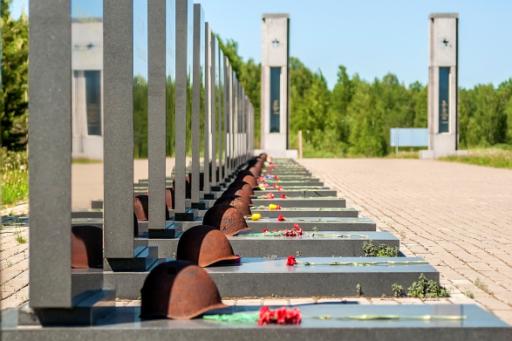 Мемориальный комплекс 
«Богородицкое поле»
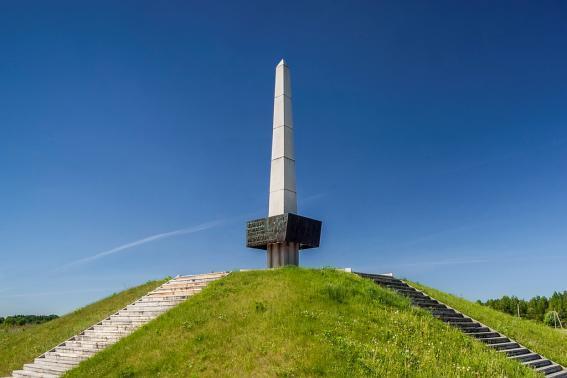 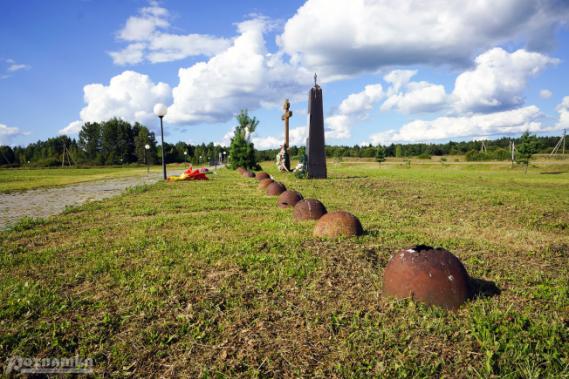 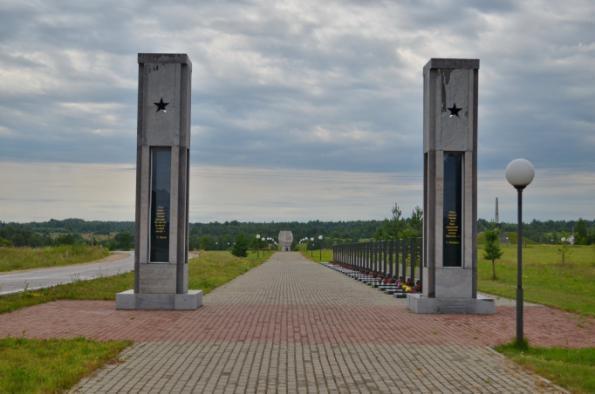 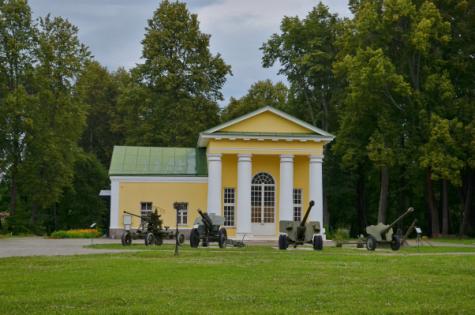 Музей 
«Богородицкое поле»
Мемориальный комплекс 
«Богородицкое поле»
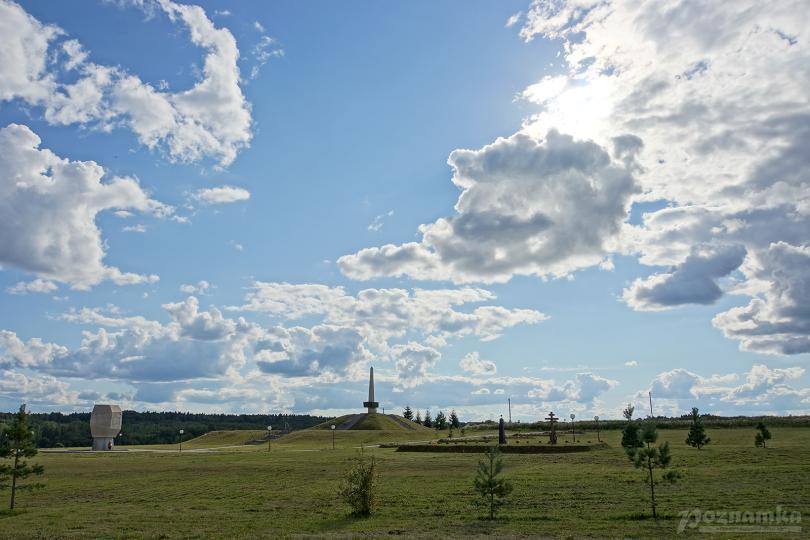 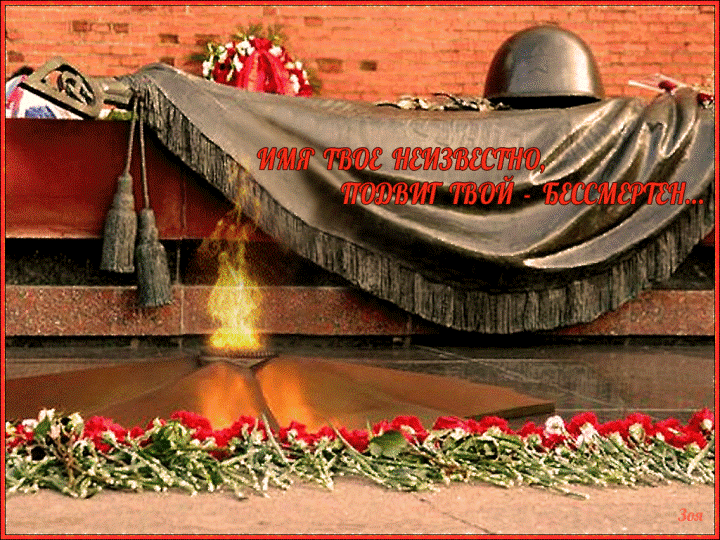 Благодарим 
за внимание!
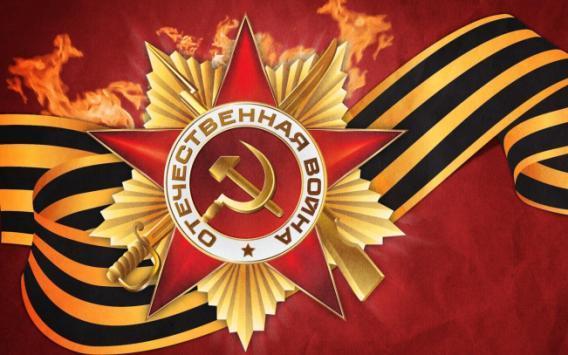 Используемый ресурс:

http://roslavl.library67.ru/znaj-i-lyubi-svoj-kraj/pamyatniki-goroda-roslavlya-i-ro/pamyatniki-posvyaschennye-veliko
2. https://yandex.ru/images/ 
3. https://ru.wikipedia.org/wiki 
4. https://aif.ru/society/history/chudo-oruzhie_tovarishcha_stalina_kak_mir_uznal_o_groznoy_katyushe 
5. http://ru.esosedi.org/RU/SMO/1000080112/skver_boevoy_slavyi/
6. https://nasledie.admin-smolensk.ru/istoricheskie-mesta/roslavl/istoricheskie-svedeniya-1-2-3-4-5-6-7-8-9-10/roslavl1/
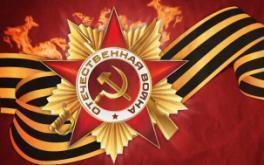